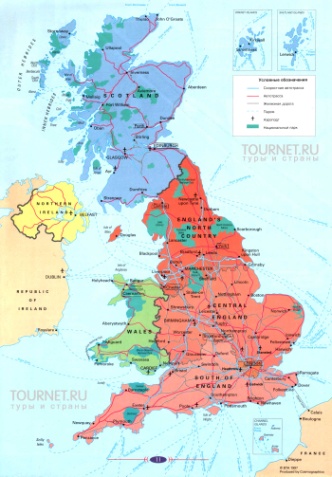 Презентация по английскому языку

Floral Symbols of the United Kingdom

Цветочные символы Соединенного Королевства Великобритании
Шайдурова В.Ф.учитель английского языкаГБОУ «Школа №106»
Санкт-Петербург
2015
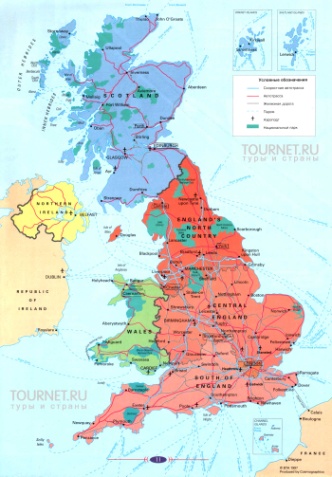 Floral Symbols of the United Kingdom
England
Scotland
Wales
Northern  Ireland
Rose
Rose
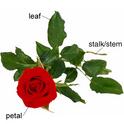 rose petal / leaf - лепесток / лист розыrose-bud - бутон розыrose stalk / stem - стебель розыthorns of the rose - шипы розыrosebush / rose tree - розовый куст, куст роз
Rose
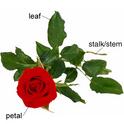 The red rose whispers of passion, And the white rose breathes of love; Oh, the red rose is a falcon, And the white rose is a dove.
John Boyle O'Rielly 1844-1890
Daffodil
Daffodil
Daffodils
I wandered lonely as a cloudThat floats on high o’er vales and hills,When all at once I saw a crowd,A host, of golden daffodils;Beside the lake, beneath the trees,Fluttering and dancing in the breeze. 

William Wordsworth
Thistle
Thistle
Cut thistles in May, 
They grow in a day;

 Cut them in June, 
That is too soon; 

Cut them in July, 
Then they will die.
Shamrock
Shamrock
Happy Saint Patrick's Day Wishes & Greetings
For each petal on the shamrock  
This brings a wish your way-
Good health, good luck, and happiness
For today and every day.
Интернет Ресурсы
http://sharonfalsetto.suite101.com/flower-symbols-of-the-united-kingdom-a233504 
роза, клевер, нарцисс, чертополох

http://englishon-line.ru/rosa.html - слова про розу
http://otvet.mail.ru/question/30920174  стихи про розу
http://www.blog.edukation.com.ua/anglijskaya-vesna-v-stixax-uilyama-vordsvorta/  стихи про нарцис
http://www.fun4child.ru/363-stikhi-o-prirode-na-anglijjskom-jazyke.html  рифмовка про чертополох